ФЕДЕРАЛЬНАЯ АНТИМОНОПОЛЬНАЯ СЛУЖБА
Пресс-конференция
Северо-Осетинского 
УФАС России

5 марта 2015 год


.
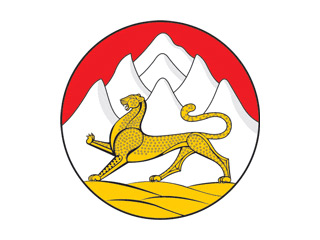 Заголовок слайда
Итоги работы Управления Федеральной антимонопольной службы по РСО-Алания
за 2014 год
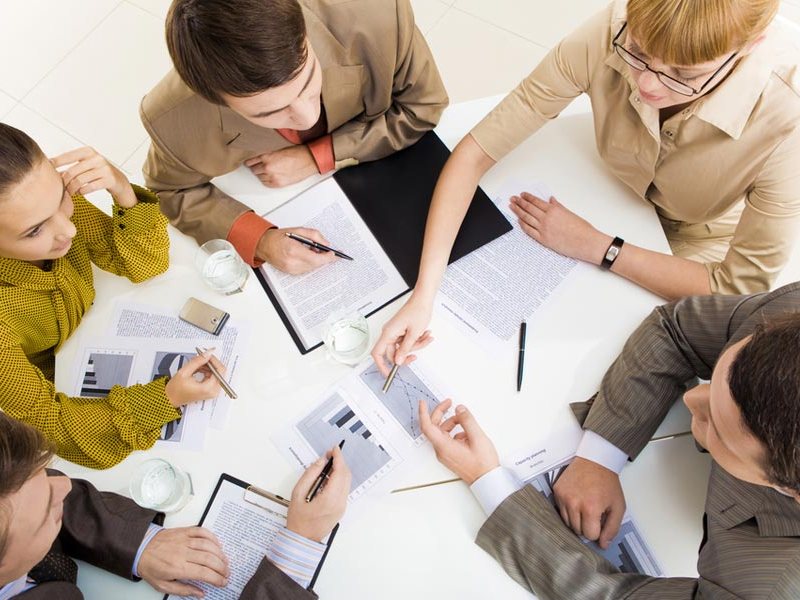 Результаты работы 2014 года, актуальные социально-важные вопросы республики, цели и задачи на 2015 год.
2
Антимонопольный контроль
Практика выявления и пресечения нарушений Федерального закона №135 «О защите конкуренции».
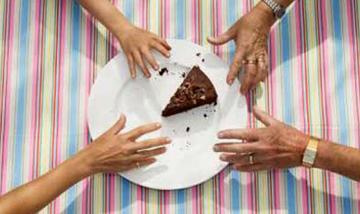 3
Управление в отчетном периоде приняло решения о наличии нарушений  Закона о защите конкуренции:
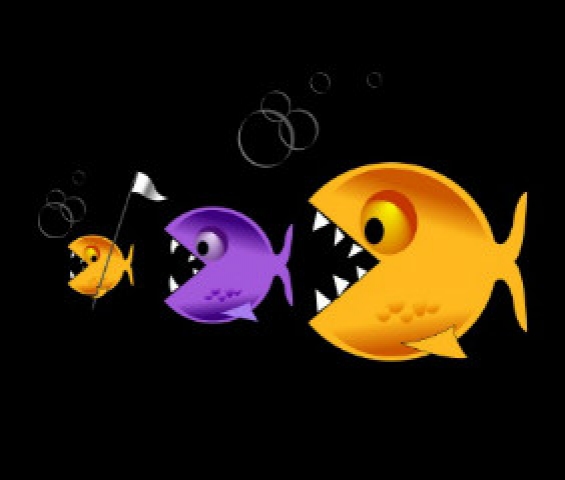 Статья 10 - 9 дел;

Статья 15 – 10 дел.
4
Управление выдало предупреждения:
по пункту 3 статьи 10 -  2 предупреждения;

по пункту 5 статьи 10 -  3 предупреждения (2 из которых выполнены).
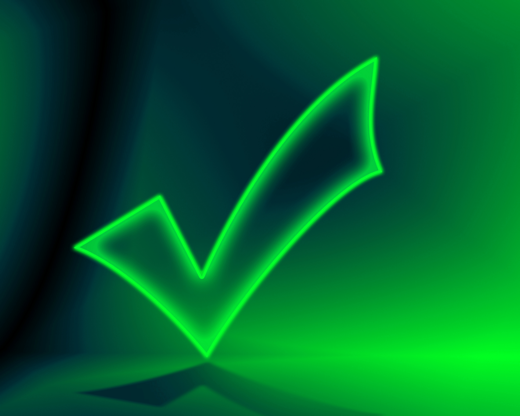 5
За отчетный период Северо-Осетинским УФАС России выявлено 9 фактов злоупотребления хозяйствующими субъектами своим доминирующим положением на рынке.
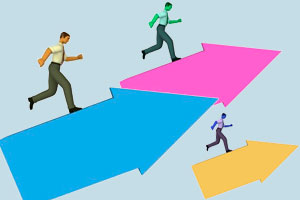 6
в 2 раза возросло количество выявленных нарушений требований статьи 15 Закона о защите конкуренции по  сравнению с прошлым отчетным периодом
2013 год
2014 год
7
Рост нарушений требований статьи 15 Закона о защите конкуренции связан с действиями органов   местного самоуправления РСО-Алания на рынках следующих услуг:
по управлению многоквартирными домами;
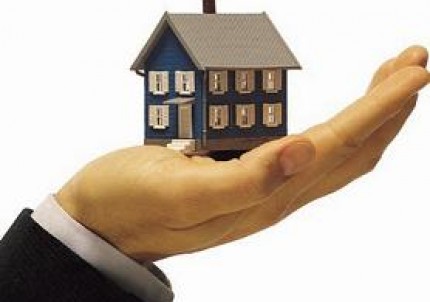 8
- по приему родительской платы за содержание ребенка в муниципальных образовательных учреждениях г. Владикавказа;
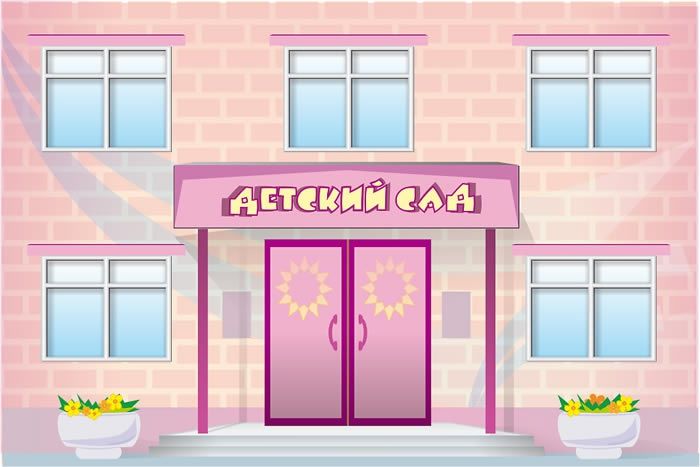 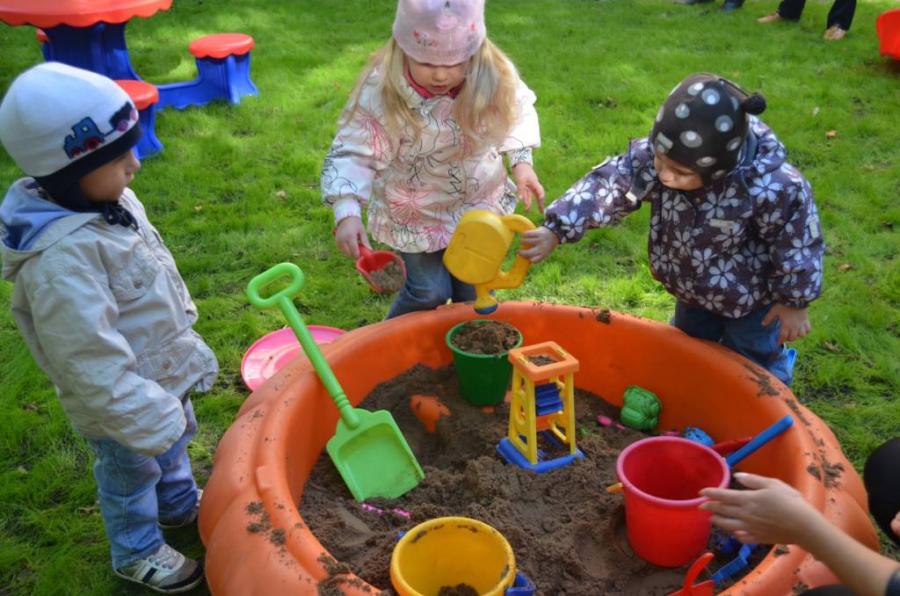 9
- по организации  питания детей из малообеспеченных социально-незащищенных семей в муниципальных общеобразовательных учреждениях г. Владикавказа.
10
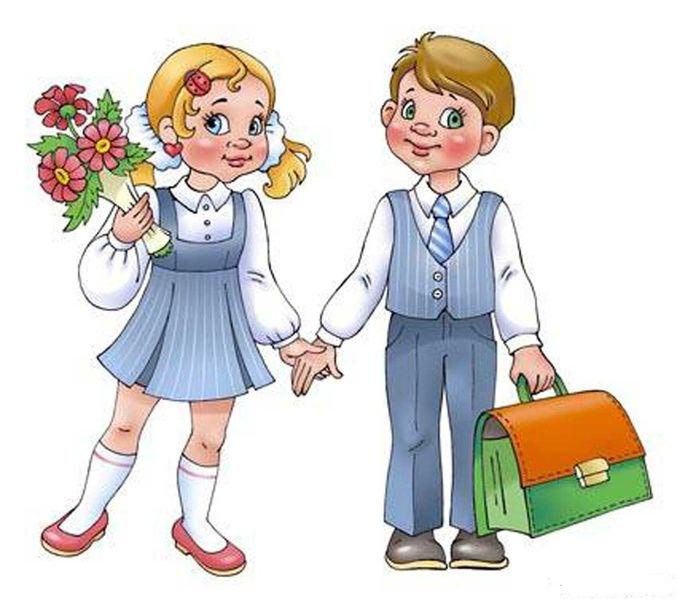 - на рынке поставки  товаров (школьной формы);
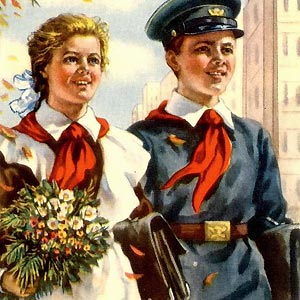 11
- на рынке рекламных услуг.
12
За отчётный период поступило 7 заявлений о даче согласия на предоставление государственной или муниципальной преференции
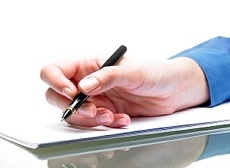 13
1 заявление  – от федерального органа исполнительной власти
6  заявлений - от органов местного самоуправления
14
В 2014 году проведено 15 проверок в отношении органов власти и некоммерческих организаций
нарушений в действиях органов исполнительной власти и некоммерческих организаций  не выявлено
15
в сфере антимонопольного законодательства в 2014 году управление применило меры административной ответственности в виде штрафов, общая сумма которых составила 42668,2 тыс. руб.
сумма взысканных штрафов составила 8998,0 тыс. руб.
16
Контроль рекламной деятельности
17
в сфере рекламного законодательства в 2014 году управление применило меры административной ответственности в виде штрафов, общая сумма которых составила  828 тыс. рублей.
сумма взысканных штрафов составила 112 тыс. руб.
18
Контроль в сфере закупок
19
В  2014 году  в  Северо-Осетинское УФАС России поступила 161 жалоба на действия заказчика, уполномоченного органа, специализированной организации, а также конкурсной, аукционной или котировочной комиссии
В том числе:
20
65 жалоб поданы на действия при проведении закупок для федеральных нужд
21
43 – при проведении закупок для нужд Республики Северная Осетия-Алания
22
53 при проведении закупок для муниципальных нужд
23
По результатам рассмотрения жалоб и проведения внеплановых проверок заказчикам выдано 37 предписаний об устранении выявленных нарушений законодательства о размещении заказов, которые исполнены в срок
24
В  2014 году в Северо-Осетинское УФАС России  поступило 20 обращений о включении в реестр недобросовестных поставщиков сведений об участниках размещения заказа и закупок, уклонившихся от заключения государственных контрактов, в связи с односторонним расторжением государственного или муниципального контракта и в связи с расторжением контракта в судебном порядке.
25
Из них:
7 обращений удовлетворено и сведения о недобросовестных поставщиках включены в  реестр в связи с уклонением  от заключения контрактов
26
по 4 поставщикам сведения включены в реестр в связи с односторонним расторжением контрактов
27
по 2-м хозяйствующим субъектам сведения включены в реестр в связи с расторжением с ними контрактов в судебном порядке
28
Всего по состоянию на 01.01.2015 года  в реестре недобросовестных поставщиков содержатся сведения о 14 недобросовестных поставщиках, включенных Северо-Осетинским УФАС России.
29
в сфере размещения заказа  в 2014 году Северо-Осетинское УФАС России применило меры административной ответственности в виде штрафов, общая сумма которых составила  1194,0 тыс. рублей

сумма взысканных штрафов составила 1058,0 тыс. руб.
30
СПАСИБО ЗА ВНИМАНИЕ!
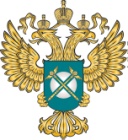 www.so-alania.fas.gov.ru

email :to15@fas.gov.ru

тел : 8 8672 54 52 52